Wonderful world of water
Properties of water
Water in the world
Water makes up 70% of the Earth’s surface
As it turns out, water accounts for 70% of a cell’s mass!
Water helps to maintain homeostasis within a cell/organism.
What are the properties of water that make it so useful to living organisms?
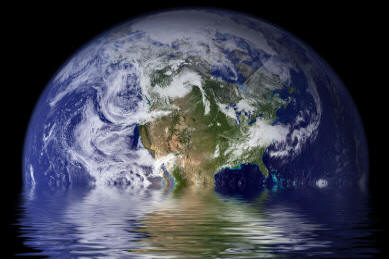 Properties of Water
1. Water is a polar molecule
2. Water is the “universal solvent”
3. Pure water has a neutral pH of 7
4. Water is both adhesive and cohesive
5. Solid water is less dense than liquid water
Properties of Water
1. Water is a polar molecule
2. Water is the “universal solvent”
3. Pure water has a neutral pH of 7
4. Water is both adhesive and cohesive
5. Solid water is less dense than liquid water
Water is a polar molecule
A water molecule is held together with covalent bonds
Electrons are shared, but they are shared unevenly
A water molecule has an overall positive charge
This makes it great for bonding!
Water molecules form hydrogen bonds easily with other water molecules
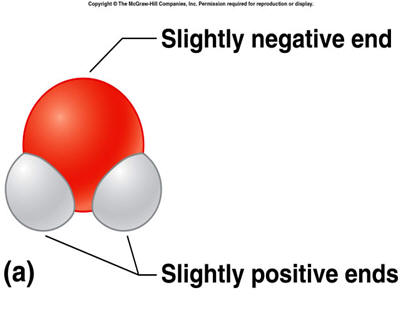 Properties of Water
1. Water is a polar molecule
2. Water is the “universal solvent”
3. Pure water has a neutral pH of 7
4. Water is both adhesive and cohesive
5. Solid water is less dense than liquid water
Water is the “universal solvent”
Mixture: a combination of two or more substances in which each substance retains its individual properties
Different from a reaction! No new product is created.
Heterogeneous mixture: components remain distinct
Salads! Sand and water!
Homogeneous mixture: mixture has a uniform composition
Salt water! Iced tea!
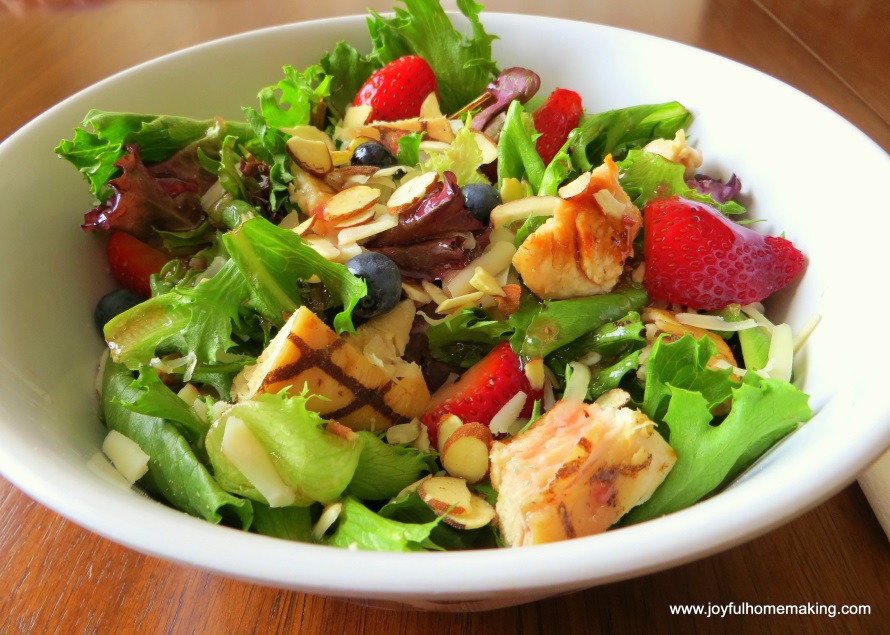 Water is the “universal solvent”
Solvent: the substance that does the dissolving in a mixture.
Solute: the substance that is dissolved in a mixture.
Example – powdered lemonade
Water is the solvent
The lemonade is the solute
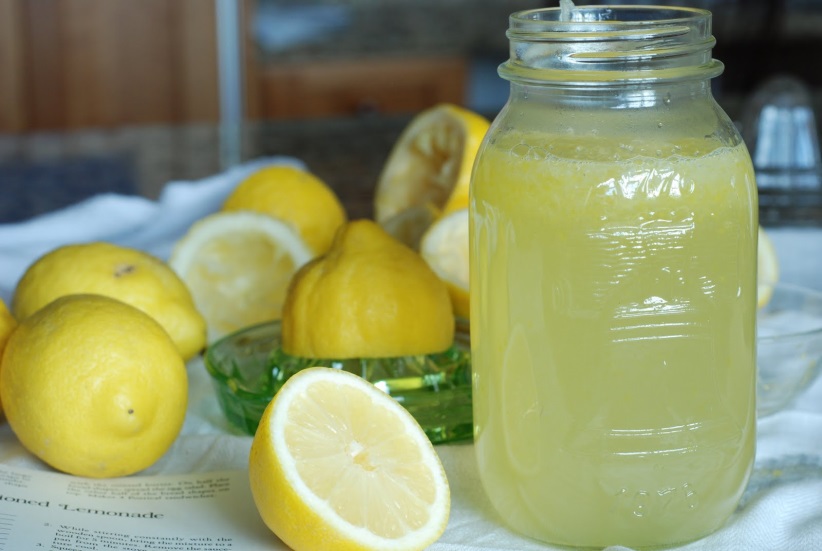 Water is the “universal solvent”
Water is able to dissolve many substances, because it is a polar molecule- making it very useful!
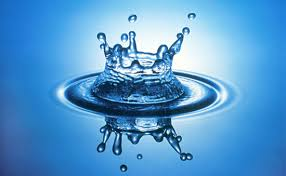 Properties of Water
1. Water is a polar molecule
2. Water is the “universal solvent”
3. Pure water has a neutral pH of 7
4. Water is both adhesive and cohesive
5. Solid water is less dense than liquid water
Water has a neutral pH
Acids: substances that release hydrogen ions (H+) when dissolved in water
pH of less than 7
Bases: substance that release hydroxide ions (OH-) when dissolved in water
pH greater than 7
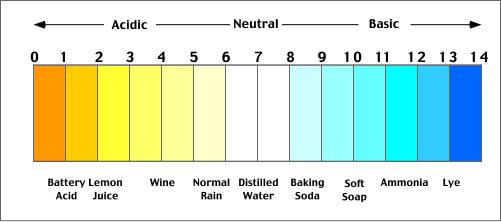 Water has a neutral pH
Pure water has a pH of 7!
Good for carrying out biological processes and allows us to maintain homeostasis
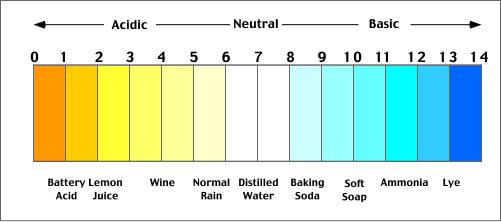 Properties of Water
1. Water is a polar molecule
2. Water is the “universal solvent”
3. Pure water has a neutral pH of 7
4. Water is both adhesive and cohesive
5. Solid water is less dense than liquid water
Water is both adhesive and cohesive
Remember, water is polar and is therefore good for bonding!
Cohesion: water’s ability to form hydrogen bonds with other water molecules (water = water).
Creates a high surface tension 
Droplets, bugs and leaves!
Adhesion: water’s ability to form hydrogen bonds with molecules other than water (water = something else).
Capillary action allows plants to draw up water through roots
Properties of Water
1. Water is a polar molecule
2. Water is the “universal solvent”
3. Pure water has a neutral pH of 7
4. Water is both adhesive and cohesive
5. Solid water is less dense than liquid water
Solid water is less dense
Liquid water becomes less dense as it cools to freezing
Ice is less dense than liquid water
Fish can survive in the winter because ice floats!
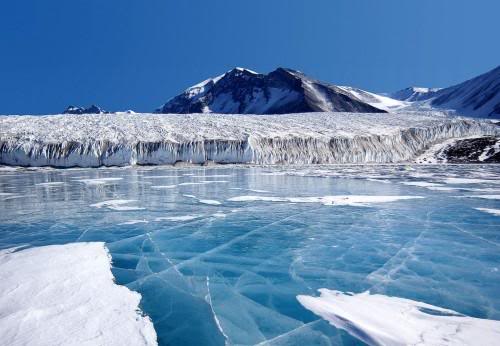 pH
The amount of hydrogen ions or hydroxide ions in a solution
Acids and Bases
Acids
Have an abundance of H+ ions and pH values lower than 7
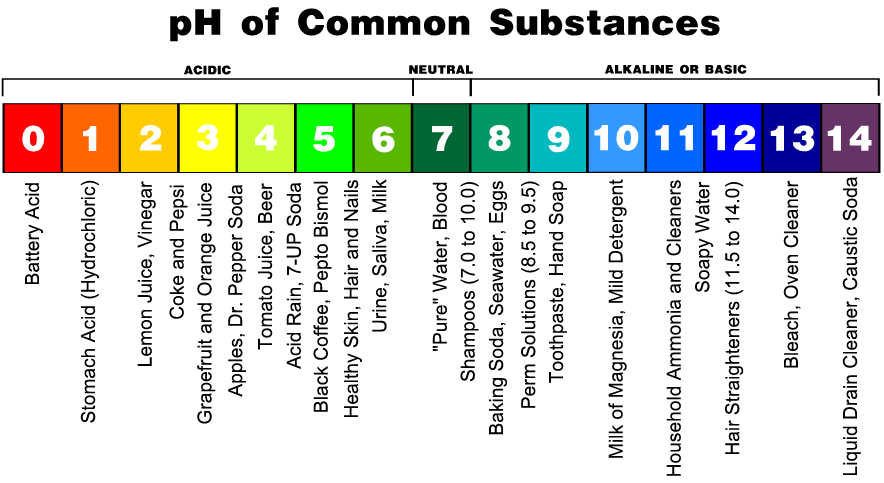 Acids and Bases
Bases
Have more OH- ions than H+ ions and have pH values higher than 7
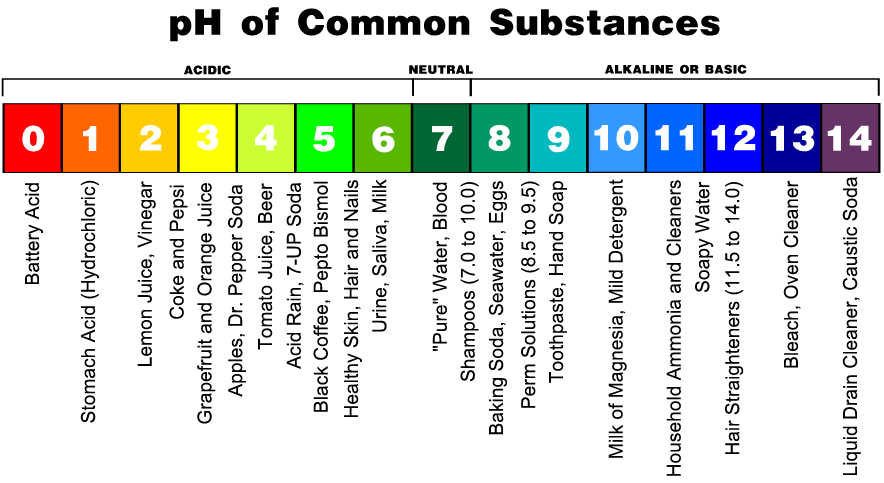 Acids and Bases
Most biological processes  occur in neutral pH or weak acids/bases
pH range of 6.5 to 7.5
Buffers: react with acids or bases to keep pH within a certain range
Buffers in blood keep pH about 7.4
Antacids help neutralize stomach acid
Macromolecules